Télétravail : état des lieux du cadre légal
Me Philippe Schmit
Partner
,
Etat des lieux du cadre légal existant
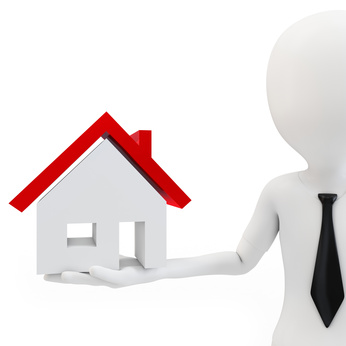 Et le Covid-19 dans tout cela?
Comment les entreprises ont-elles mis en place le télétravail en début de pandémie?

Peu d’intérêt pour la convention applicable
Mise en place de règlements internes spécifiques vs. télétravail « sauvage »
Impact de la politique « bring your own device » dans certains secteurs régulés

Quelles suites juridiques pour de cette « navigation à vue » et nos recommandations ?

Quel a été l’impact de cet exercice grandeur nature sur l’évolution des règles applicables?

Réactions des organisations professionnelles, syndicats, groupements d’employeurs et partis politiques (FEDIL, OGBL, UEL, CSV, …)
Unanimité en vue d’un accroissement de la flexibilisation du télétravail
Avis et recommandation du Conseil Economique et Social du 11 septembre 2020 (avec proposition d’une nouvelle convention)
Avis du Conseil Economique et Social du 11 septembre 2020
Avènement de la crise sanitaire / mesures de confinement: le recours au télétravail a explosé du jour au lendemain

Face à cette situation exceptionnelle, le CES a estimé que son apport à la question du télétravail (au-delà du seul télétravail des frontaliers) était utile et approprié

Constats:

cadre légal et réglementaire actuel du télétravail n’est plus en adéquation avec l’accélération de la digitalisation
banalisation de l’utilisation des « technologies de l’information et de la communication »  - télétravail devient possible à partir de n’importe quel lieu à n’importe quelle heure
le gouvernement prévoit dans son accord de coalition 2018-2023 d’évaluer l’accord interprofessionnel existent
l'étude Rifkin portant sur la « Troisième révolution industrielle » considère le télétravail comme un élément central de sa stratégie contribuant à limiter progressivement les demandes de mobilité à l’avenir
Le jour J… 20 octobre 2020 ou la mort d’un dinosaure juridique
Signature par les partenaires sociaux d’une nouvelle convention encadrant le télétravail

Basée sur l’avis émis par le CES afin de remplacer l’ancienne mouture

Majeures innovations: 
encadrement du télétravail occasionnel
changement des règles en termes d’équipement mis à disposition (télétravail régulier vs. pratique exceptionnelle)
suppression du droit pour l’employeur de contrôler le lieu de travail de son salarié
reconnaissance du télétravail sans la nécessité d’un avenant au contrat de travail
le télétravail n’est ni un droit ni une obligation, mais reste une mesure volontaire
plus de flexibilité pour le retour vers le travail classique

Application de la convention actuelle cessera au moment de l’entrée en vigueur de la nouvelle convention déclarée d’obligation générale
Analyse critique du nouveau cadre légal – best of
Analyse critique du nouveau cadre légal – best of
Analyse critique du nouveau cadre légal – best of
Analyse critique du nouveau cadre légal – best of
Analyse critique du nouveau cadre légal – best of
Analyse critique du nouveau cadre légal – best of
Analyse critique du nouveau cadre légal – best of
Analyse critique du nouveau cadre légal – best of
Analyse critique du nouveau cadre légal
Conclusion:

Différenciation télétravail usuel / mesure de flexibilisation
Chaque période passée en télétravail devra faire l'objet d'une trace écrite 

Points de critique:

Moins de formalisme et plus de flexibilité d’une part…
Plus de formalisme et mois de flexibilité d’autre part
Impact sur le télétravail « sauvage »?
Définition du télétravail occasionnel : on ne se sait pas à l’avance si on va dépasser les 10% du temps de travail normal annuel.
Quelles sont les perspectives d’avenir?
Nous ne sommes pas au bout de nos peines…

Besoin de renégociation des accords fiscaux bilatéraux

Quelles perspectives d’avenir dans les secteurs règlementés?

Attente et spéculations autour d’une circulaire CSSF 

Droit à la déconnexion: élaboration d’un avis par les partenaires sociaux demandé par le ministre du Travail
QUESTIONS?
MERCI POUR VOTRE ATTENTION
Nous contacter
Philippe Schmit
Partner
philippe,schmit@arendt.com
+352 40 78 78 240